Fahrenheit 451
By: Ray Bradbury
Summary
Fahrenheit 451 takes place in the near future. The main character is Guy Montag is a Firefighter that burns books for a living. His wife is Mildred who watches television all day. He meets his neighbor a young  lady named Clarisse they grow and starts a friendship with each other. Clarisse  introduces him to the past who didn’t live in fear. They see the world through the ideas of the books. They banned all the reading material. Later in the book he realizes what he has been doing was wrong and not a good thing to do.
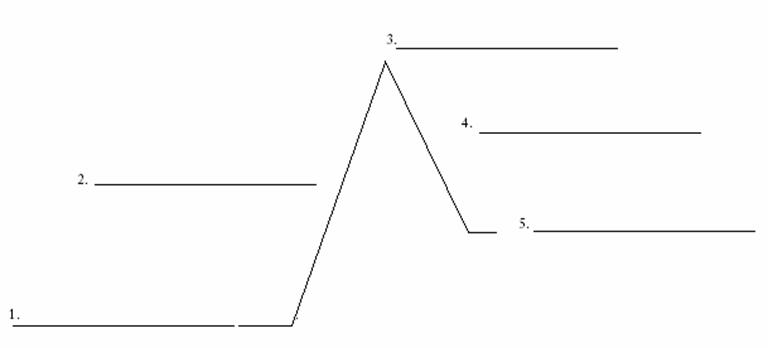 Montag confronts Beatty who takes him to his house and burns it down.
Montag escapes and flees to Faber's house. The city is bombed and Montag's wife dies.
Montag meets Clarisse and starts a friendship with her. Montag watches the woman die for her literature and gets traumatized. Montag meets Faber and hatches a plot.
Montag and the old men return to the city they once all escaped from and aim to reshape it.
Guy is a fireman who burns books as a living. He enjoys burning books. But in the dystopian society reveled that the fact the books are outlawed.
Click to add text
Setting & Tone
The setting of Fahrenheit 451 is it takes place in the near future. But the setting takes place in a city. The setting also takes place at his home and neighborhood. The tone of Fahrenheit 451 is futuristic and gloomy. The story is filled with strange technology.
Main character, Influences, and point of view
The main character in Fahrenheit 451 is Guy Montag. Guy Montag is a fireman who burns books in a futuristic American city. Guy is Intelligent, Rash, Not being the leader one might expect of a protagonist but rather a follower. He also believes he's a happy man. Guy's point of view is written in 3rd person. And it's just the knowledge and Guy's innermost thoughts and his experiences.
Main conflict
The main conflict of Fahrenheit 451 is that Guy wants to read books but the government doesn’t allow it. As his job he burns literature. Clarisse supports Guy and his decision. Its Man vs. Society which is presented  throughout Montag's struggle against his dystopian world. Montag loves his job as a Fireman and thinks that there is nothing wrong with burning books.
Theme #1
The first Theme of Fahrenheit 451 is that sometimes you need the whole picture before you make an assumption. An example is Clarisse changes Guy Montag’s perspective about things like the burning of books.
Theme #2
Theme #2 is treat everybody the way you want to be treated. An example is that he didn’t know that you could love books that much and you want to treat your enemies they way you want to be treated.
Theme #3
Theme #3 is Censorship it’s the practice of officially examining books, movies. And suppressing unacceptable parts
Compare novel to another novel
Fahrenheit 451 is like the book Pump Six and Other stories. There the same because they are both dystopian novels. These books both deal with social criticism by the things they do. Like how Fahrenheit 451 gets social criticism with the burning of books. They both also take place in the future.
Most impactful signpost
The most impactful signpost of Fahrenheit 451is the Aha moment when Guy Montag realizes that burning books is not a good thing to do. That signpost changed the whole book.
Conclusion
Montag escapes the city, Which the city has been destroyed by bombs. Everyone has mostly died. He joins with a group of survivors to rebuild and hopes to be like them. He wants to build with the knowledge he has gained. This novel is important because it gives a good meaning which is "You don’t have to burn books to destroy a culture." I would recommend this book to people who like books that take place in the future and like action.